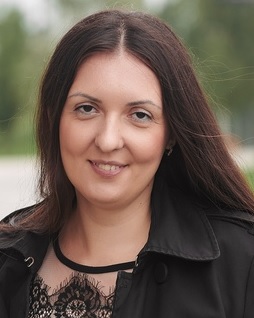 Хромова Ольга Владимировна
МАСТЕР-КЛАСС 
ПРИЁМЫ РЕШЕНИЯ ПРОБЛЕМ 
С ИСПОЛЬЗОВАНИЕМ ГРАФИЧЕСКИХ МЕТАФОР 
в рамках ПРОЕКТНОГО и МЕДИАТИВНОГО подходов
ПЕДАГОГ-ПСИХОЛОГ 
МБУ «ЦППМиСП №1 «РАЗВИТИЕ»
педагог
МАОУ «Гимназия №9»
Приёмы разрешения проблемных ситуаций в рамках проектного подхода
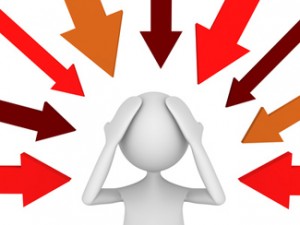 проанализировать проблему и вычленить ее суть;
переформулировать проблему в задачу собственной деятельности;
спланировать шаги и осуществить их;
оценить полученный результат с точки зрения поставленной цели.
[Speaker Notes: https://psy.1sept.ru/article.php?ID=200203008 – ссылка на программу Битяновой Марины Ростиславовны]
в рамках МЕДИАТИВНОГО подхода
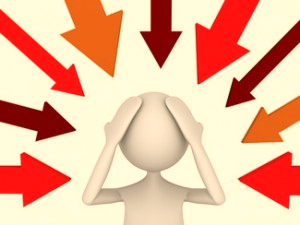 добровольности, 
конфиденциальности, 
сотрудничества
равноправия сторон, 
беспристрастности
[Speaker Notes: https://psy.1sept.ru/article.php?ID=200203008]
целевая установка
ознакомление с типами проблемных ситуаций + с проблемными ситуациями, возникающими в коллективной деятельности;
формирование навыков распознавания проблем и способов адекватного решения их.
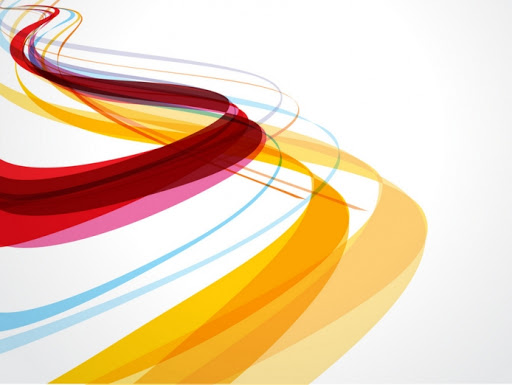 Проблемы, похожие на мозаику
Проблема, похожая на мозаику, состоит из нескольких отдельных частей. Проблема в целом решается, когда решается каждая ее часть.
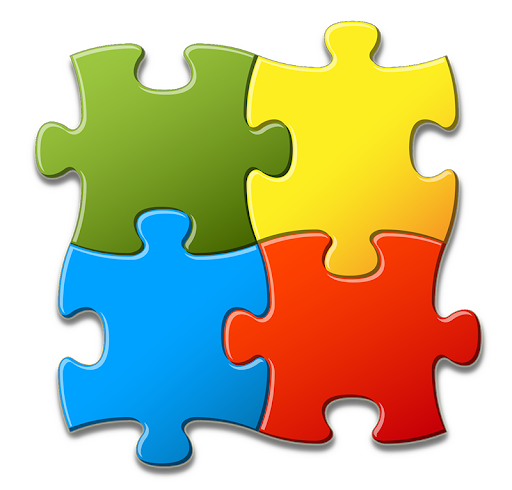 [Speaker Notes: Это проблемы, которые могут быть разбиты на более или менее независимые смысловые части. Дети должны научиться выделять их и находить пути решения каждой из них. Если работает группа, то самый оптимальный путь — распределение отдельных частей проблемы между участниками или микрогруппами. Затем — общее обсуждение, внесение поправок или дополнений в каждый мини-проект и общее принятие решения о том, решена поставленная проблема или нет.]
Проблемы, похожие на многослойное желе
Решение многослойных проблем состоит из последовательных действий. Такие проблемы решаются, если совершаются все действия и в правильном порядке.
[Speaker Notes: Это проблемы, которые решаются путем составления алгоритма. При этом очень важно, чтобы дети умели различать действия существенные и несущественные с точки зрения решения этой проблемы.]
Проблемы, похожие на снежинку
Проблема имеет много вариантов решения. Необходимо исследовать все возможные варианты и выбрать наилучший.
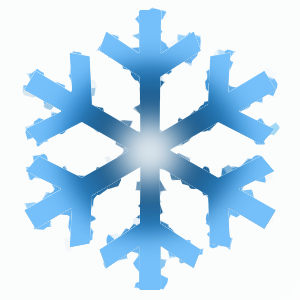 [Speaker Notes: Это проблемы (чаще всего — творческие, продуктивные по своей сути), которые могут решаться самыми различными путями. Другое дело, что есть решения удачные (оптимальные, осуществимые и т.д.; критерий оптимальности нужно задать детям) и неудачные. Нужно научить детей продуцировать различные варианты решения, а затем исследовать, оценивать их по определенным критериям.]
Проблемы, похожие на олимпийские кольца
Такие проблемы возникают из-за того, что люди не помогают друг другу, работают только на свой результат. Каждый должен сам добиться успеха в своем деле и помочь это сделать всем остальным участникам.
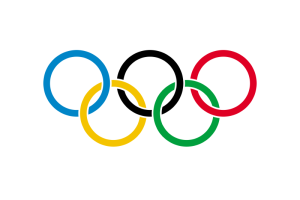 [Speaker Notes: Возможно, в реальности такие проблемы встречаются нечасто. Они предполагают, что успех зависит, во-первых, от того, насколько качественно каждый сделал свою часть работы и, во-вторых, от успеха группы в целом. По сути дела речь идет о настоящей кооперации, сотрудничестве. Детям трудно совместить в одной ситуации два условия: личный успех и помощь другому]
Проблемы, похожие на многогранник
Такие проблемы возникают из-за того, что люди по-разному понимают значение слов или поступков. Для того чтобы решить такую проблему, необходимо понять, что имеет в виду каждый собеседник, и прийти к взаимопониманию.
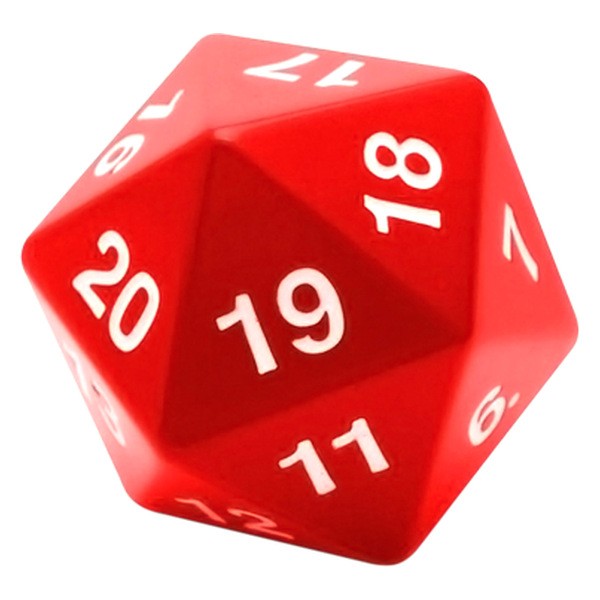 [Speaker Notes: Данные проблемы решаются только в том, случае, если дискутирующие стороны определились со значением тех слов, которыми они оперируют. Необходимо выработать общую точку зрения на предмет спора. Это очень распространенная проблема, лежащая в основе множества конфликтов и недоразумений]
Прочитайте ситуации и 
Определите тип проблемы
Ученики 5-го класса решили поставить всем классом спектакль к концу учебного года. Решить-то они решили, а как это самим сделать — не знают. Как же им действовать в этой ситуации?
Прочитайте ситуации и 
Определите тип проблемы
На уроке математики учительница сказала, что сегодня оценка каждого ученика будет зависеть от того, как будет работать весь класс. Она дала каждому ученику для решения 5 задач, но сказала, что «пятерку» класс получит только в том случае, если все-все задачи будут решены. Ребята не справились с заданием. Они объяснили это тем, что в классе был слабый ученик, который до звонка не смог решить и трех задач из пяти. Но учительница сказала, что ребята неправильно подошли к решению проблемы. Так ли это?
ДЛЯ ЧЕГО НАМ НУЖЕН ПРИЁМ МЕТАФОР В РЕШЕНИИ ПРОБЛЕМ?
При возникновении проблемных ситуаций
Помогает легко перейти от понимания сути проблемы, к адекватному способу её решения 
 …
назовите
Ваши впечатления 
одним словом
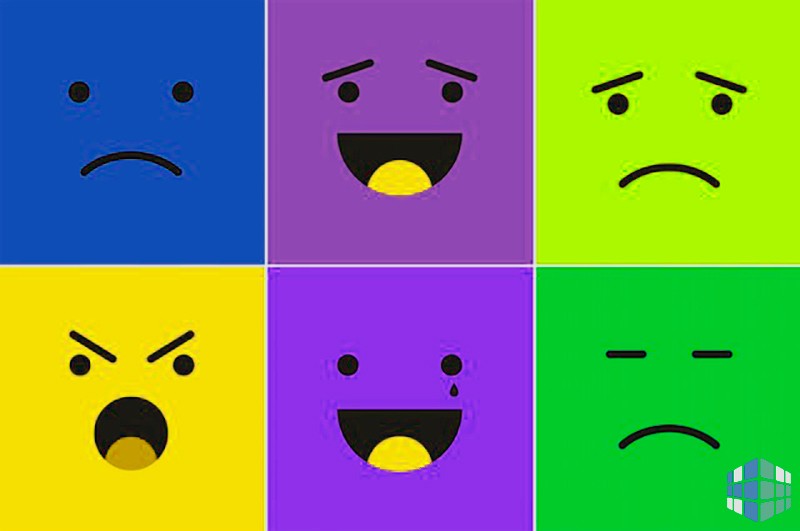